Data Representation
321
(in decimal)
Positions denote powers of 10
Digits 0-9 denote position values
100  10   1
How did we get these?
102  101  100
“Base-10” or decimal
3*100 + 2*10 + 1*1
101000001
101 million and one?
Actually, 321 in binary (Base-2)
Why should we care?
Computers use binary (bits) to store all information
101000001
256  128  64  32  16   8    4     2    1
How did weget these?
28    27  26   25   24     23    22   21    20
“Base-2”
or binary
256 +0+ 64 + 0 + 0 + 0 + 0 + 0 + 1   = 321
Positions denote powers of 2
Digits 0 and 1 denote position values
Binary group activity
Find decimal values of binary numbers below
16  8  4  2 1
x = 10011
y = 01001
What are the decimal values of
x–y   x+y
What is the binary representation of
x–y   x+y
0x
141
141 in decimal?
Actually, 321 in hexadecimal (Base-16)
Why hexadecimal?
	Recall binary for 321
000101000001
0001 0100 0001
1    4    1
10
11
12
13
14
15
0000
0001
0010
0011
0100
0101
0110
0111
1000
1001
1010
1011
1100
1101
1110
1111
0
0
1
1
2
2
3
3
4
4
5
5
6
6
7
7
8
8
9
9
A
B
C
D
E
F
Decimal
Binary
Hex
0x141
How did we get these?
“Base-16” or
hexadecimal
256  16   1
162  161  160
Positions denote powers of 16
But, requires 16 digit settings to denote values
Binary 0,1
Decimal 0,1,2,3,4,5,6,7,8,9
Hexadecimal 0,1,2,3,4,5,6,7,8,9,A,B,C,D,E,F
1*256 + 4*16 + 1*1   = 321
10
11
12
13
14
15
0000
0001
0010
0011
0100
0101
0110
0111
1000
1001
1010
1011
1100
1101
1110
1111
0
0
1
1
2
2
3
3
4
4
5
5
6
6
7
7
8
8
9
9
A
B
C
D
E
F
Decimal
Binary
Hex
Hexadecimal example
0x0CD
256  16   1
0*256 +12*16 + 13*1
               192  + 13       =    205
10
11
12
13
14
15
0000
0001
0010
0011
0100
0101
0110
0111
1000
1001
1010
1011
1100
1101
1110
1111
0
0
1
1
2
2
3
3
4
4
5
5
6
6
7
7
8
8
9
9
A
B
C
D
E
F
Decimal
Binary
Hex
Hexadecimal activity
0x1AF
256  16   1
1*256 +10*16 + 15*1
  256  +  160  +  15      =    431
Converting bases
From Base 10 to other bases
Find largest power x of base less than number n
Find largest base digit b where b*x < n
Recursively repeat using n-(b*x)
Converting bases
Example
Convert 1521310 to Base 16 (hexadecimal)
Base=16   65536   4096    256    16    1

Highest base < 15213 = 4096
Largest b where b*4096 < 15213 = 3
15213 – 3*4096 = 2925
Highest base < 2925 = 256
Largest b where b*256 < 2925 = 11 or B
2925 – 11*256 = 109
Highest base < 109 = 16
Largest b where b*16 < 109 = 6 
109 – 6*16 = 13
Highest base < 13 = 1
b = 13 or D
1521310 =     0          3         B       6    D16
3B6D16 = 3*163 + 11*162 + 6*161 + 13*160
Written in C as  0x3b6d
3
B
D
6
Converting bases shortcut
From Base 2 binary to bases that are powers of two
Done by grouping bits and assigning digits
Base 2 (binary)
x=2        16384   8192 4096 2048 1024 512 256 128 64 32 16 8 4 2 1
1521310 =  0          1       1        1       0      1     1    0     1   1   0 1 1 0 12
111011011011012 = 1*213 + 1*212 + 1*211 + 0*210 + 1*29 + etc…
Example of binary to hex
11  1011  0110  1101 = 3  B  6  D
Practice
Convert the following
101101112 to Base 10
110110012 to Base 16
0x2ae to Base 2
0x13e to Base 10
15010 to Base 2
30110 to Base 16
Hex digits
	a=10=10102
	b=11=10112
	c=12=11002
	d=13=11012
	e=14=11102
	f=15=11112
Base 2
128 64 32 16 8 4 2 1

Base 16
256 16 1
0x333231
3,355,185?
Actually, “321” in ASCII
Humans encode characters in pairs of hexadecimal digits
Each pair of hex digits is 8 bits or 1 byte
Bytes are the smallest unit of data for computers
0x333231
0x33  0x32  0x31
'3'   '2'   '1'
ASCII maps byte values to characters
Used in URLs, web pages, e-mail
Other representations (Unicode, EBCDIC)
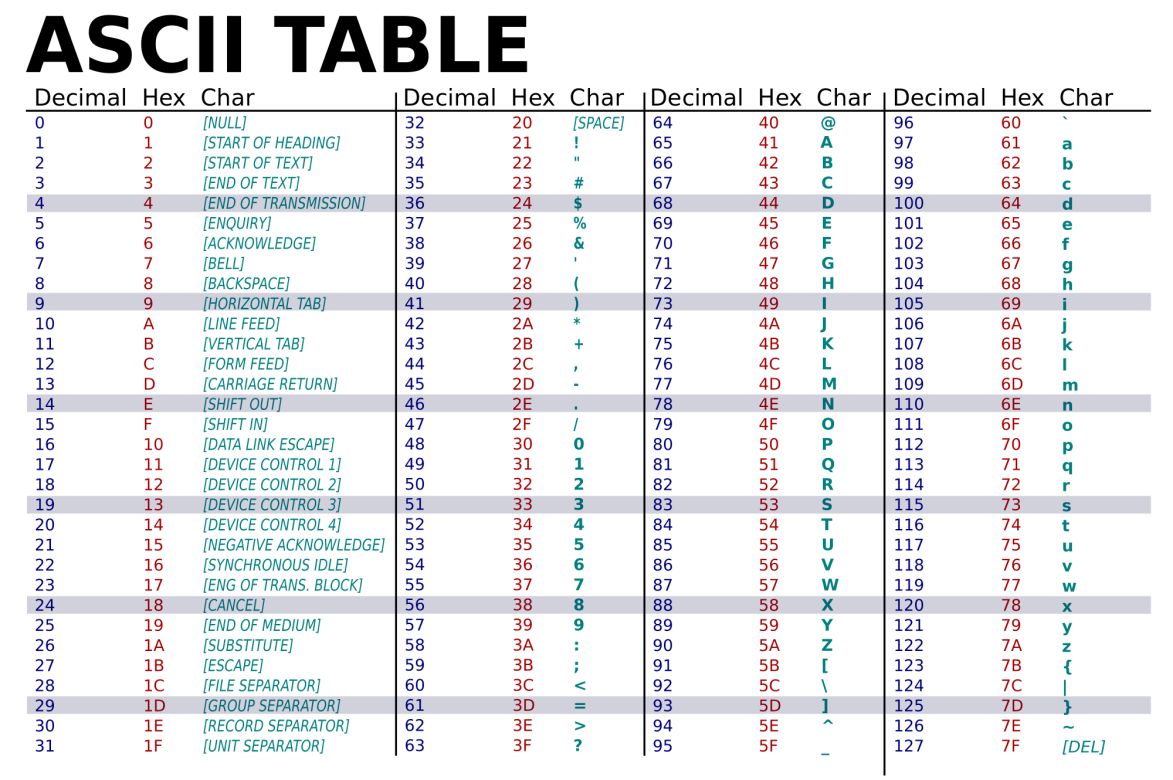 ASCII activity
Snippet #1: 54 68 65 20 68 6F 6D 65 20 74 6F
Snippet #2: 65 76 65 72 79 6F 6E 65 20 69 73
Snippet #3: 74 6F 20 68 69 6D 20 68 69 73
Snippet #4: 63 61 73 74 6C 65 20 61 6E 64
Snippet #5: 66 6F 72 74 72 65 73 73 2E
Snippet #6: 45 64 77 61 72 64 20 43 6F 6B 65
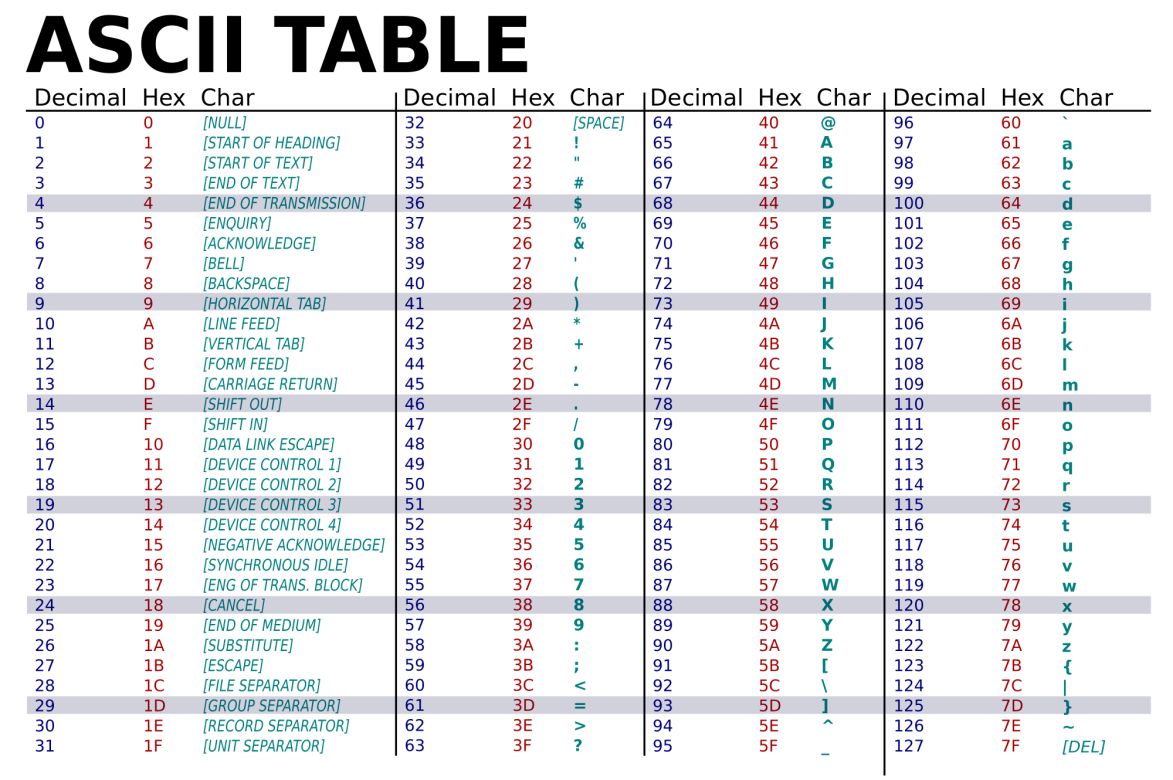 00••00
FF•••F
• • •
Data in Memory
Memory organized as an array of bytes




Byte = 8 bits
Binary 	000000002 	to 	111111112
Decimal: 	010	to 	25510
Hexadecimal 	0016 	to 	FF16
Address is an index into array
Addressable unit of memory is a byte
Recall system provides private address spaces to each “process”
00••01
Addresses
00••10
Memory/Data
Machine Words
Any given computer has a “Word Size”
Nominal size of pointers (addresses)
For IA32, word size was 32 bits (4 bytes)
Limits addresses to 4GB (232 bytes)
Now with x86-64, word size is 64-bit  (8 bytes)
Potentially up to 18 PB (petabytes) of addressable memory
That’s 18.4 X 1015 bytes of addressable memory
0000
0004
0008
0012
0000
0008
Word-Oriented Memory Organization
32-bit
Words
64-bit
Words
Bytes
Addr.
Words stored over contiguous byte locations
Address of word specifies the lowest address
E.g. int x with address 0x4 is stored in bytes 0x4, 0x5, 0x6, 0x7.
Addresses of successive words differ by 4 (32-bit) or 8 (64-bit)
0000
Addr 
=
??
0001
0002
Addr 
=
??
0003
0004
Addr 
=
??
0005
0006
0007
0008
Addr 
=
??
0009
0010
Addr 
=
??
0011
0012
Addr 
=
??
0013
0014
0015
Byte Ordering
Which way should you store the 4-byte integer x?
Example
Assume &x is 0x100
Suppose
int x = 0x01234567
01
01
23
23
45
45
67
67
0x100
0x101
0x102
0x103
01
67
23
45
45
23
67
01
0x100
0x101
0x102
0x103
0x100
0x101
0x102
0x103
01
23
45
67
0x100
0x101
0x102
0x103
67
45
23
01
Endian
How are bytes in multi-byte words (short, int, long, any pointers) be ordered in memory?
Sun, PowerPC Macs, Internet protocols are “Big Endian”
Least significant byte has highest address
x86 (PC/Mac), ARM (Android/iOS) are “Little Endian”
Least significant byte has lowest address (LLL)
Revisiting example
Variable x at 0x100 has 4-byte representation 0x01234567
Big Endian
01
23
45
67
Little Endian
67
45
23
01
Endian
How do you test endian-ness?
Direct inspection of memory via gdb
endian
gdb endian
break 5
run
p /x &i
x/b &i
x/b …
#include <stdio.h>
main()
{
        int i=0x01020304;
        printf("%d\n",i);
}
http://thefengs.com/wuchang/courses/cs201/class/04/endian.c
Representing pointers
Recall a pointer is a variable containing a memory address of an object of a particular data type
Contains a “reference” or address for data
		char* cp;   /* Declares cp to be a pointer to a character */	int* ip;    /* Declares ip to be a pointer to an integer */
On x86-64, how many bytes is cp?
On x86-64, how many bytes is ip?
Pointers in memory
Given the following code on x86-64 (little endian)…
	int main() {	int B = -15213;	int* P = &B;}
Suppose the address of B is 0x7fffffff8d8 and the address of P is 0x7fffffff8d0
At the end of main, write the value of each byte of P in order as it appears in memory.
x86-64
0x7fffffff8d0
0x7fffffff8d1
0x7fffffff8d2
31
31
38
38
36
36
35
35
34
34
00
00
Representing strings
char S[6] = "18654";
Strings in C
Represented by array of characters
Each character encoded in ASCII format
Standard 7-bit encoding of character set
Must be null-terminated
Final character = 0
Compatibility
Endian is not an issue
Data are single byte quantities
Text files generally platform independent
Except for different conventions of line termination character(s)!
x86-64 
S
Sun
S
Representing strings
Alternate Unicode encoding
7-bit ASCII only suitable for English text
Can not cover characters in all languages
16-bit unicode character set
Supports Greek, Russian, Chinese, etc.
Default encoding for strings in Java
Support in C libraries for character set
Testing data in memory
Programmatically in C
Simple program from book (show_bytes)
#include <stdio.h>
#include <string.h>
typedef unsigned char *byte_pointer;
void show_bytes(byte_pointer start, int len)
{
        int i;
        for (i = 0; i < len; i++)
                printf(" %.2x", start[i]);
        printf("\n");
}

void show_int(int x)
{        show_bytes((byte_pointer) &x, sizeof(int));}

void show_float(float x) 
{        show_bytes((byte_pointer) &x, sizeof(float));}

void show_pointer(void *x)
{        show_bytes((byte_pointer) &x, sizeof(void*));}
int main()
{
        int i=0x01020304;
        float f=2345.6;
        int *ip=&i;
        char *s = "ABCDEF";

        show_int(i);
        show_float(f);
        show_pointer(ip);
        show_bytes(s,strlen(s));
}


Output: 
 04 03 02 01
 9a 99 12 45
 28 61 61 63 fc 7f 00 00
 41 42 43 44 45 46
Representing integers
Support for multiple sizes and two types
char (1 byte), short (2 bytes), int (4 bytes), long (8 bytes)
For C on x86, default type for integer data is signed
The C standard allows this to be implementation-specific (see C on ARM)
Must use unsigned modifier to indicate unsigned
Types only differ based on how bits are interpreted
Not common in programming languages
Java (integers all signed), JavaScript (numbers all floats)
Representing integers
Example
unsigned int i;  // unsigned integer
printf("%u\n",i)
32-bit value encodes 0 to (232 – 1)  (i.e. 0 to 4294967295)
Exactly as described in binary number slides
int i;			// signed integer in 2’s complement format (default)
printf("%d\n",i)
Encodes –231 to (231-1)
-2,147,483,648 to 2,147,483,647
w

1

i


B
2
U
(
X
)
x
2
i
i

0
w

2
w

1

i




x
2
x
2
w

1
i
i

0
Encoding Integers
Unsigned
Two’s Complement
MSB
if 1, negative
8-bit exampleunsigned charchar
128  64  32  16  8  4  2  1
-128  64  32  16  8  4  2  1
16-bit example
unsigned short

short
32768   16384  8192  4096  2048  1024  512  256  128  64  32  16  8  4  2  1
-32768   16384  8192  4096  2048  1024  512  256  128  64  32  16  8  4  2  1
Two-complement Encoding Example
short int x =  15213;
short int y = -15213;
Notice a pattern in bits?
X
B2U(X)
B2T(X)
0000
0
0
0001
1
1
0010
2
2
0011
3
3
0100
4
4
0101
5
5
0110
6
6
0111
7
7
1000
8
–8
1001
9
–7
1010
10
–6
1011
11
–5
1100
12
–4
1101
13
–3
1110
14
–2
1111
15
–1
Two’s complement exercise
Exercise: Write -3 , -4, and –5 in two’s complement format for w=4
-8 4 2 1
1 1 0 1
1 1 0 0
1 0 1 1
Exercise: Numeric ranges
For 16 bit signed numbers (w=16),  write the greatest positive value and the least negative value, in hex and decimal.  What does –1 look like?
Greatest postive = 0x7FFF = 32767
Least negative = 0x8000 = -32768
Negative 1 = 0xFFFF
Ranges for Different Word Sizes
Must track ranges to avoid overflow
Casting Signed to Unsigned
C allows conversions from signed to unsigned



Resulting Value
No change in bit representation
Non-negative values unchanged
ux = 15213
Negative values change into (large) positive values
uy = 50323
Why?  MSB treated as large positive number rather than large negative one.
short int           x =  15213;
  unsigned short int ux = (unsigned short) x;
  short int           y  = -15213;
  unsigned short int uy = (unsigned short) y;
+
-
+
+
+
+
• • •
• • •
+
+
+
+
+
+
Relation between Signed & Unsigned
Unsigned
Two’s Complement
T2U
x
ux
T2B
B2U
X
Maintain Same Bit Pattern
w–1
0
ux
x
Large negative weight
becomes
Large positive weight
=
+/- 16
Mapping Signed / Unsigned
-8 4 2 1
8 4 2 1
UMax
UMax – 1
TMax  + 1
Unsigned
Range
TMax
TMax
2’s Comp.
Range
0
0
–1
–2
TMin
Conversion visualized
2’s Comp.  Unsigned
Signed vs. unsigned example
short int x => 11000100 10010011
Example
#include <stdio.h>
main()
{   
  int i = 0xFFFFFFFF;
  unsigned int j = 0xFFFFFFFF;

  printf("Signed: 0x%x is %d , Unsigned: 0x%x is %u\n",i,i,j,j);

  i=0x80000000;
  j=0x80000000;
  printf("Signed: 0x%x is %d , Unsigned: 0x%x is %u\n",i,i,j,j);
  
  i=0x7FFFFFFF;
  j=0x7FFFFFFF;
  printf("Signed: 0x%x is %d , Unsigned: 0x%x is %u\n",i,i,j,j);

  short int x = 15213;
  short int y = -15213;

  unsigned short int ux = (unsigned short int) x;
  unsigned short int uy = (unsigned short int) y;
  printf("x:%d y:%d ux:%u uy:%u\n", x,y,ux,uy);

}
Output:
Signed: 0xffffffff is -1 , Unsigned: 0xffffffff is 4294967295


Signed: 0x80000000 is -2147483648 , Unsigned: 0x80000000 is 2147483648


Signed: 0x7fffffff is 2147483647 , Unsigned: 0x7fffffff is 2147483647




x:15213 y:-15213 ux:15213 uy:50323
http://thefengs.com/wuchang/courses/cs201/class/04/numbers.c
Signed vs. Unsigned in C
Constants
By default are considered to be signed integers
Unsigned if have “U” as suffix
0U, 4294967259U
Casting
Explicit casting between signed & unsigned
int tx, ty;
unsigned ux, uy;
tx = (int) ux;
uy = (unsigned) ty;
Implicit casting also occurs via assignments and procedure calls
		tx = ux; uy = ty
C Language Casting Surprises
Expression Evaluation
Mixing unsigned and signed in an expression, signed values implicitly cast to unsigned
Including comparison operations <, >, ==, <=, >=
Examples for int (TMIN = -2,147,483,648 , TMAX = 2,147,483,647)
Constant1				Constant2				Relation	Evaluation
	0					0U	
	-1				0	
	-1				0U	
	2147483647		-2147483648 	
	2147483647U		-2147483648 	
	-1				-2 	
	(unsigned) -1	-2 	
	2147483647 		2147483648U 	
	2147483647 		(int) 2147483648U
0	0U	==	unsigned
	-1	0	<	signed
	-1	0U	>	unsigned
	2147483647	-2147483648 	>	signed
	2147483647U	-2147483648 	<	unsigned
	-1	-2 	>	signed
	(unsigned) -1	-2 	>	unsigned
	 2147483647 	2147483648U 	<	unsigned
	 2147483647 	(int) 2147483648U	>	signed
Casting errors
Language makes it easy to code mistakes
unsigned int i;
int a[CNT];
for (i = CNT-2; i >= 0; i--)
  a[i] += a[i+1];

Can be very subtle.  (Implicit casting of signed to unsigned)
#define DELTA sizeof(int)
int i;
for (i = CNT; i-DELTA >= 0; i-= DELTA)
  . . .
Is this ever false?
Is this ever false?
Counting Down with Unsigned
One potential fix…
unsigned int i;
for (i = cnt-2; i < cnt; i--)
  a[i] += a[i+1];
Subtraction at 0 yields large positive number and
exits loop
w
X
• • •
• • •
X 
• • •
• • •
w
k
Casting with different integer sizes
Task
Given w-bit signed integer x
Convert it to w+k-bit integer with same value
Rule:
Make k copies of sign bit:
X  =  xw–1 ,…, xw–1 , xw–1 , xw–2 ,…, x0
k copies of MSB
Decimal
Hex
Binary
15213
x
3B 6D
00111011 01101101
15213
ix
00 00 3B 6D
00000000 00000000 00111011 01101101
-15213
y
C4 93
11000100 10010011
-15213
iy
FF FF C4 93
11111111 11111111 11000100 10010011
Sign Extension Example
short int x =  15213;
  int      ix = (int) x; 
  short int y = -15213;
  int      iy = (int) y;
Converting from smaller to larger integer data type
C automatically performs sign extension
Sign Extension Exercise
Calculate the hex value of -5 for w=4



Calculate the hex value of -5 for w=8



Calculate the hex value of -5 for w=16
Integer promotion
What should the output of this code be?
int main () {
    char c = 0xff;
    unsigned int i;
    i = (unsigned int) c;
    printf("%u\n",i);
}
mashimaro<> % ./a.out
4294967295
In C, integers of smaller types (char, short) are automatically promoted to integers before evaluated!
Integer promotion
What should the output of this program be?
int main() {
    char a = 0xfb;
    unsigned char b = 0xfb;

    printf("a = %x", a);
    printf("\nb = %x", b);
    if (a == b)
      printf("\nSame");
    else
      printf("\nNot Same");
}
mashimaro<> % ./a.out
a = fffffffb
b = fb
Not Same
Integer promotion strikes again
Integer promotion
What does this print out?




Prints 0xffffff80 4294967168.
#include <stdio.h>main() {  char c=128;  unsigned int uc;  uc = (unsigned int) c;  printf("%x %u\n",uc, uc);
}
Turns into security bugs
get_len_field reads 8-bit integer from network
Can store field in a byte, but unfortunately a signed byte is used
Any length > 128 converts to a negative number
Casting from signed char to unsigned int (size_t) sign extends!
Input can overflow dst array
int snprintf(char *str, size_t size, const char *format, ...);

char dst[257];
char len;                     
len=get_len_field();        		/* read 8-bit length field */
snprintf(dst, len, "%s", src);    /* snprintf (size_t) len bytes */
Sign extension mayhem
DNS parser vulnerability (2 bugs)
Format being read: byte length followed by substring
char *indx;
  int count;
  char nameStr[MAX_LEN]; //256
...
  memset(nameStr, '\0', sizeof(nameStr));
...
  indx = (char *)(pkt + rr_offset);
  count = (char)*indx;
  while (count){
    (char *)indx++;
    strncat(nameStr, (char *)indx, count);
    indx += count;
    count = (char)*indx;
    strncat(nameStr, ".“, sizeof(nameStr) – strlen(nameStr));
  }
  nameStr[strlen(nameStr)-1] = '\0';
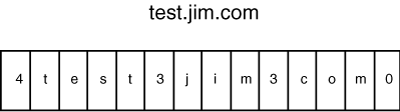 No length check to keep from overflowing nameStr
Count = 128?  Negative count that is sign extended then used
http://www.informit.com/articles/article.aspx?p=686170&seqNum=6
Type mismatches and security
Program to copy a bounded number of As to buffer
Attempts to bounds check number before copy
Will n < 0 ever be true in either get_int or main?
In get_int, what is returned when data is “-1”
int get_int(char *data) {
    unsigned int n = atoi(data);
    if(n < 0 || n > 1024)
        return –1;
    return n;
}
int main(int argc, char **argv) {
    unsigned int n;
    char buf[1024];
    if(argc < 2)
       exit(0);
    n = get_int(argv[1]);
    if(n < 0){
        fprintf(stderr, "illegal length specified\n");
        exit(-1);
    }
    memset(buf, 'A', n);
    return 0;
}
Passing -1 or 1024+ results in get_int returning -1 and a large memset
Type mismatches and security
2002 FreeBSD getpeername() bug
Internal code implementing copy of hostname into user buffer used signed int (See B&O Ch. 2 Aside)
memcpy call uses unsigned length
What if adversary gives a length of “-1” for his buffer size?
#define KSIZE 1024
char kbuf[KSIZE]
void *memcpy(void *dest, void *src, size_t n);

int copy_from_kernel(void *user_dest, int maxlen){
		int len = KSIZE < maxlen ? KSIZE : maxlen;
		memcpy(user_dest, kbuf, len);
		return len;
}
(KSIZE < -1) is false, so len = -1
memcpy casts -1 to 232-1
Unauthorized kernel memory copied out (need unsigned maxlen)
Type mismatches and security
Mismatching data types can lead to truncation vulnerabilities
If strlen returns a size_t (unsigned int)
What happens if userstr is 65,536 bytes long?
unsigned short int f;
char mybuf[1024];
char *userstr=getuserstr();

f=strlen(userstr);
if (f >= sizeof(mybuf))
  die("string too long!");
strcpy(mybuf, userstr);
strlen returns int, but output truncated to 0
strcpy overruns mybuf with entire userstr input
Extras
Type mismatches and security
Signed comparison vulnerability example









get_user_length returns an unsigned 32-bit integer 
Since length is signed, what happens on a length > 231?
length test passes since length negative
read turns length into huge positive integer
int read_user_data(int sockfd){
    int length, sockfd, n;
    char buffer[1024];
    length = get_user_length(sockfd);
    if(length > 1024){
        error("illegal input, not enough room in buffer\n");
        return –1;
    }
    if(read(sockfd, buffer, length) < 0){
        error("read: %m");
        return –1;
    }
    return 0;
}
x
1
0
0
1
1
1
0
1
+
~x
0
1
1
0
0
0
1
0
-1
1
1
1
1
1
1
1
1
Negating with Complement & Increment
For 2's complement, negation can be implemented as the bit-wise complement plus 1
Claim:   ~x + 1 == -x
Complement
Observation: ~x + x == 1111…112 == -1




Increment
~x + x + (-x + 1)	==	-1 + (-x + 1)
~x + 1	==	-x
Negation with Complementation
4-bit examples
x
~x
incr(~x)
-8 | 4 | 2 | 1
Comp. & Incr. Examples
x = 15213
0